УПРАВЛЕНИЕ ФЕДЕРАЛЬНОЙНАЛОГОВОЙ СЛУЖБЫ ПО МОСКОВСКОЙ ОБЛАСТИ
ДОКЛАДНАЧАЛЬНИКА ОТДЕЛА ДОСУДЕБНОГО УРЕГУЛИРОВАНИЯ НАЛОГОВЫХ СПОРОВ  УФНС РОССИИ ПО МОСКОВСКОЙ ОБЛАСТИ Н.В. МАСЛОВОЙ
«О механизмах досудебного урегулирования налоговых споров. Применение обстоятельств, смягчающих ответственность за совершение налогового правонарушения»

МОСКВА
2022
Преимущества досудебного урегулирования налоговых споров
2
Система обратной связи
3
Надлежащее обеспечение прав и интересов участников налоговых правоотношений
Принципы развития досудебного урегулирования налоговых споров
Соблюдение норм национального и международного права
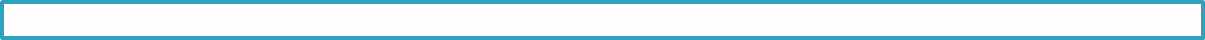 Преемственность - концепция основывается на накопленном опыте реализации политики досудебного урегулирования налоговых споров в системе налоговых органов РФ
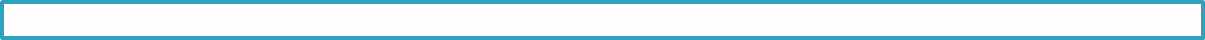 Клиентоориентированность - упрощение способов взаимодействия налогоплательщиков (иных лиц) с налоговыми органами
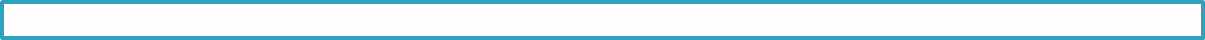 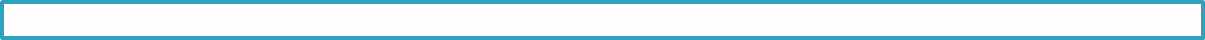 Информационная открытость - доступность информации о порядке подачи и рассмотрения жалоб, стадиях их рассмотрения
4
Повышение качества контроля за законностью и обоснованностью решений, вынесенных территориальными налоговыми органами
Задачи досудебного урегулирования налоговых споров
Создание условий и стимулов для разрешения налоговых споров во внесудебном порядке
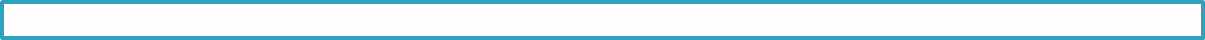 Разработка дифференцированных механизмов разрешения налоговых споров
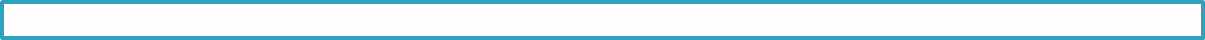 Стимулирование развития примирительных процедур в сфере разрешения налоговых споров
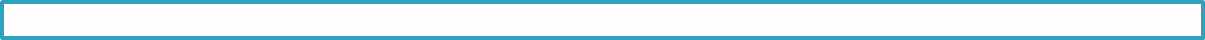 Формирование взаимодействия между налогоплательщиками и налоговыми органами
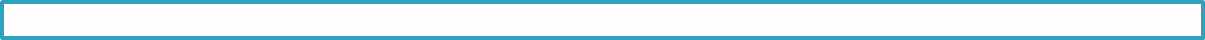 5
Порядок подачи жалобы
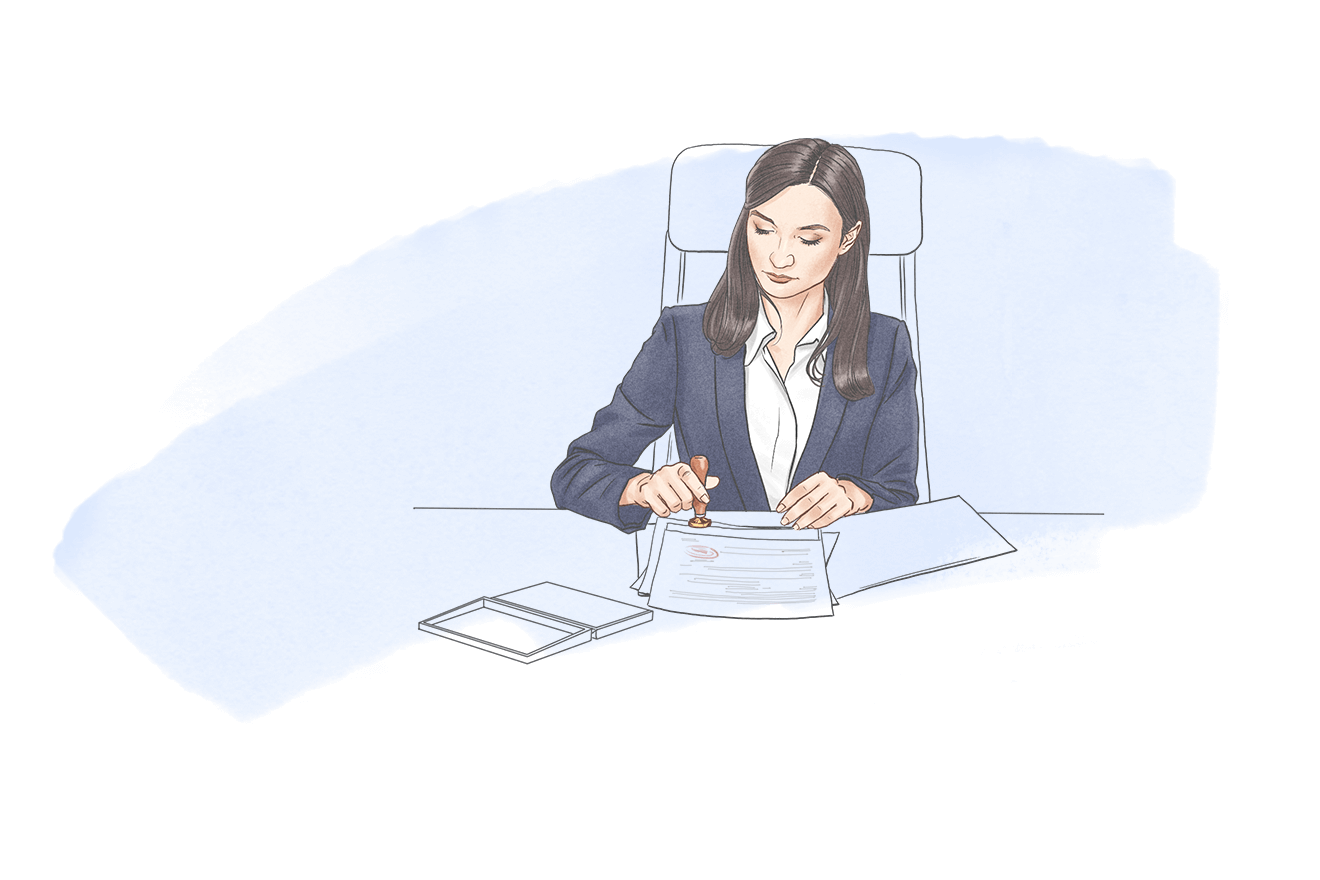 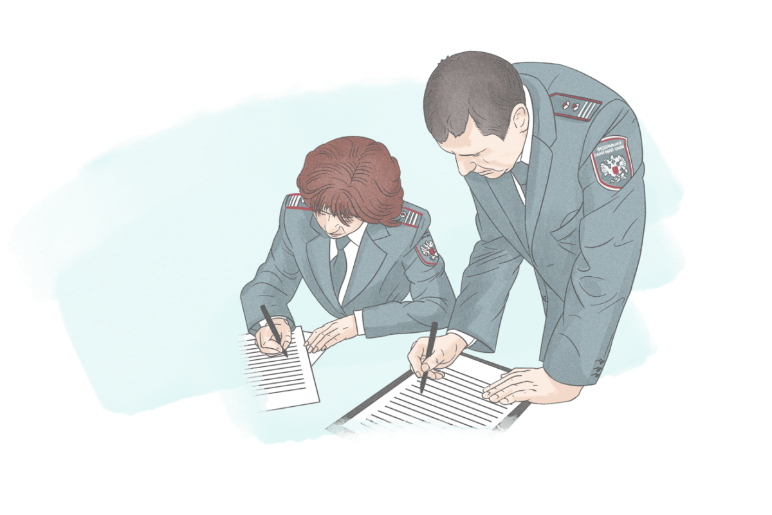 Заявитель
Налоговый орган, чьи акты, действия (бездействие) обжалуются
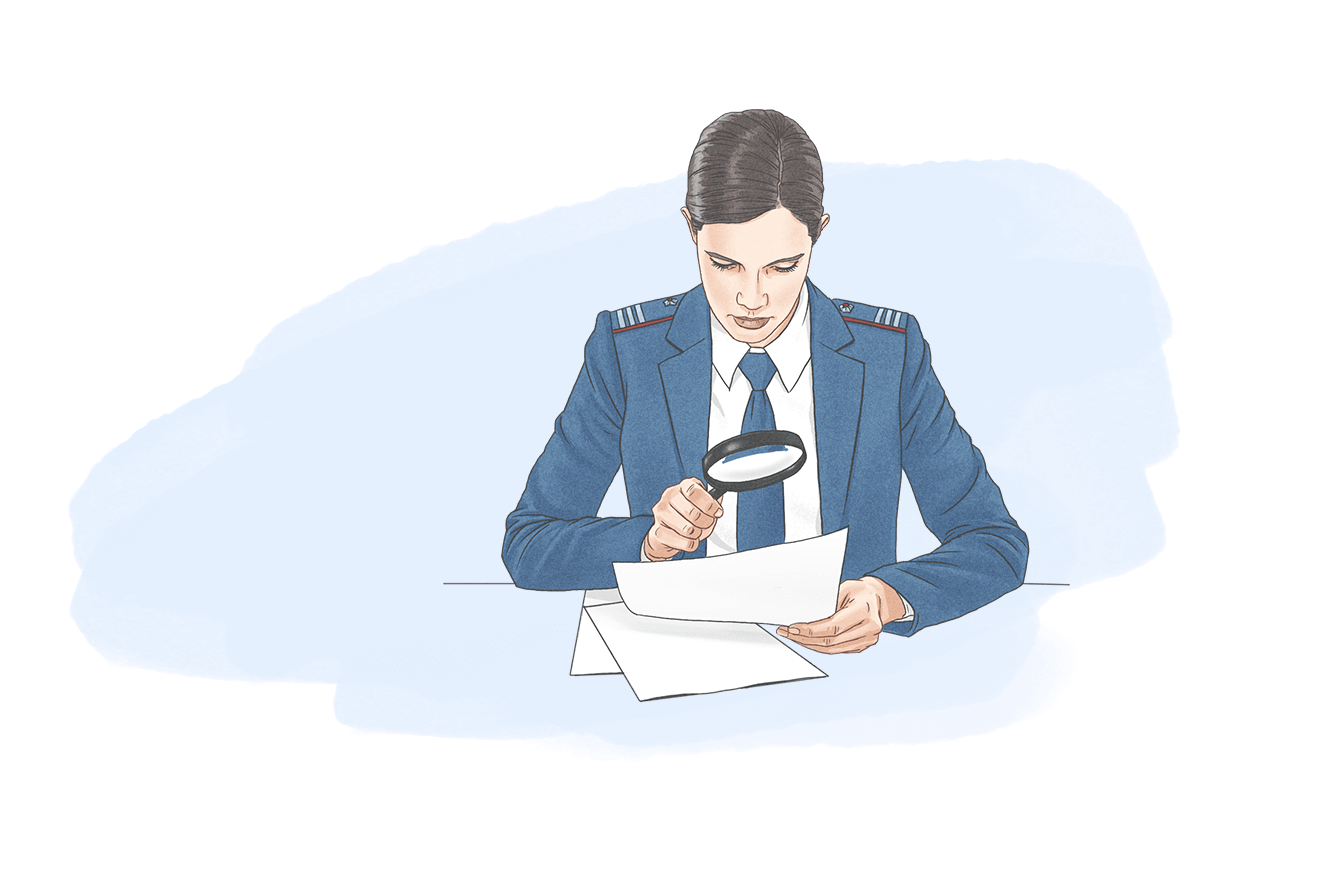 Вышестоящий налоговый орган
6
Смягчающие  обстоятельства, установленные  статьей 112 НК РФ
7
Конституционный суд Российской Федерации:- постановление от 12.05.1998 № 14-п;- постановление от 15.07.1999 № 11-п;- постановление от 30.07.2001 № 13-п;- определение от 14.12.2000 № 244-о.
8
Смягчающие обстоятельства
Незначительность просрочки
Перечисление налога через несколько дней после установленного срока, подача с небольшим пропуском срока уведомления, декларации, расчета
Признание вины, уплата налога, отсутствие задолженности на момент принятия решения, устранение ущерба, самостоятельное выявление и устранение ошибок
Признание вины и устранение ошибок
Благотворительная деятельность
Осуществление налогоплательщиком благотворительной деятельности
Сельхозпроизводитель, крупнейший налогоплательщик, градообразующее предприятие, некоммерческий  характер деятельности и т.д.
Социальная направленность 
деятельности налогоплательщика
Ликвидация предприятия, реорганизация налогоплательщика, процедуры банкротства, неведение хозяйственной деятельности, сезонный характер работ и т.д.
Тяжелое финансовое положение
Тяжелое материальное положение /
тяжелое состояние здоровья 
физического лица
Пенсионер, отсутствие дохода/инвалидность, тяжелое заболевание, болезнь во время совершения правонарушения
Совершение правонарушения в силу стечения обстоятельств
Личные, семейные обстоятельства и т.д.
Незначительный характер правонарушения, отсутствие неблагоприятных экономических последствий, отсутствие ущерба бюджету, добросовестность налогоплательщика, наличие постоянной переплаты, отсутствие прямого умысла и т.д.
Несоразмерность деяния тяжести наказания
9
БЛАГОДАРЮ ЗА ВНИМАНИЕ !
10